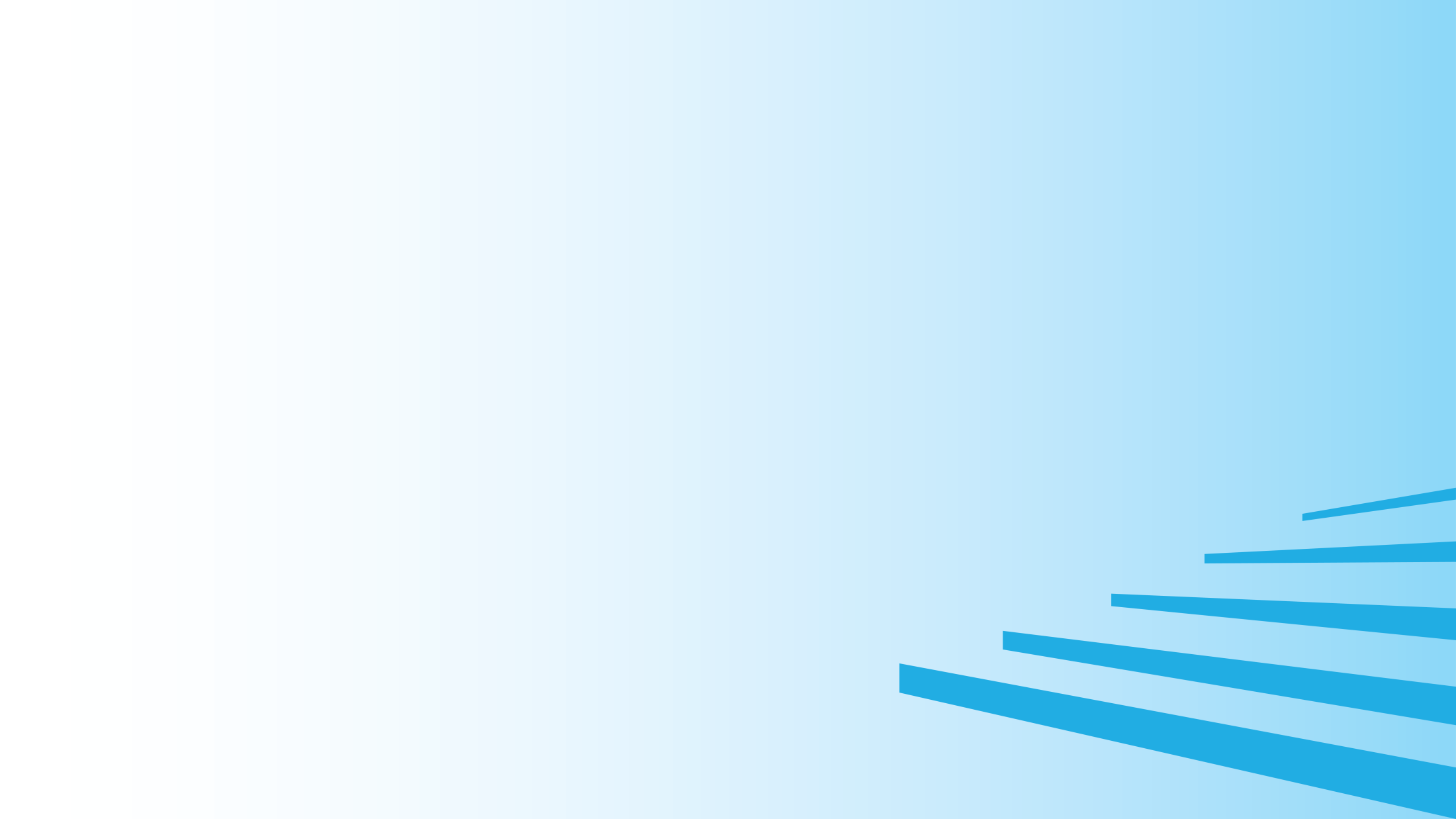 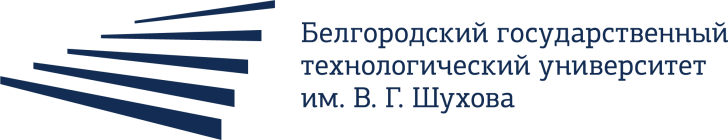 «ПУБЛИЧНАЯ ПОЛИТИКА И СОЦИАЛЬНЫЕ НАУКИ »
КАФЕДРА 
ТЕОРИИ И МЕТОДОЛОГИИ НАУКИ
БЕЛГОРОД, 2020
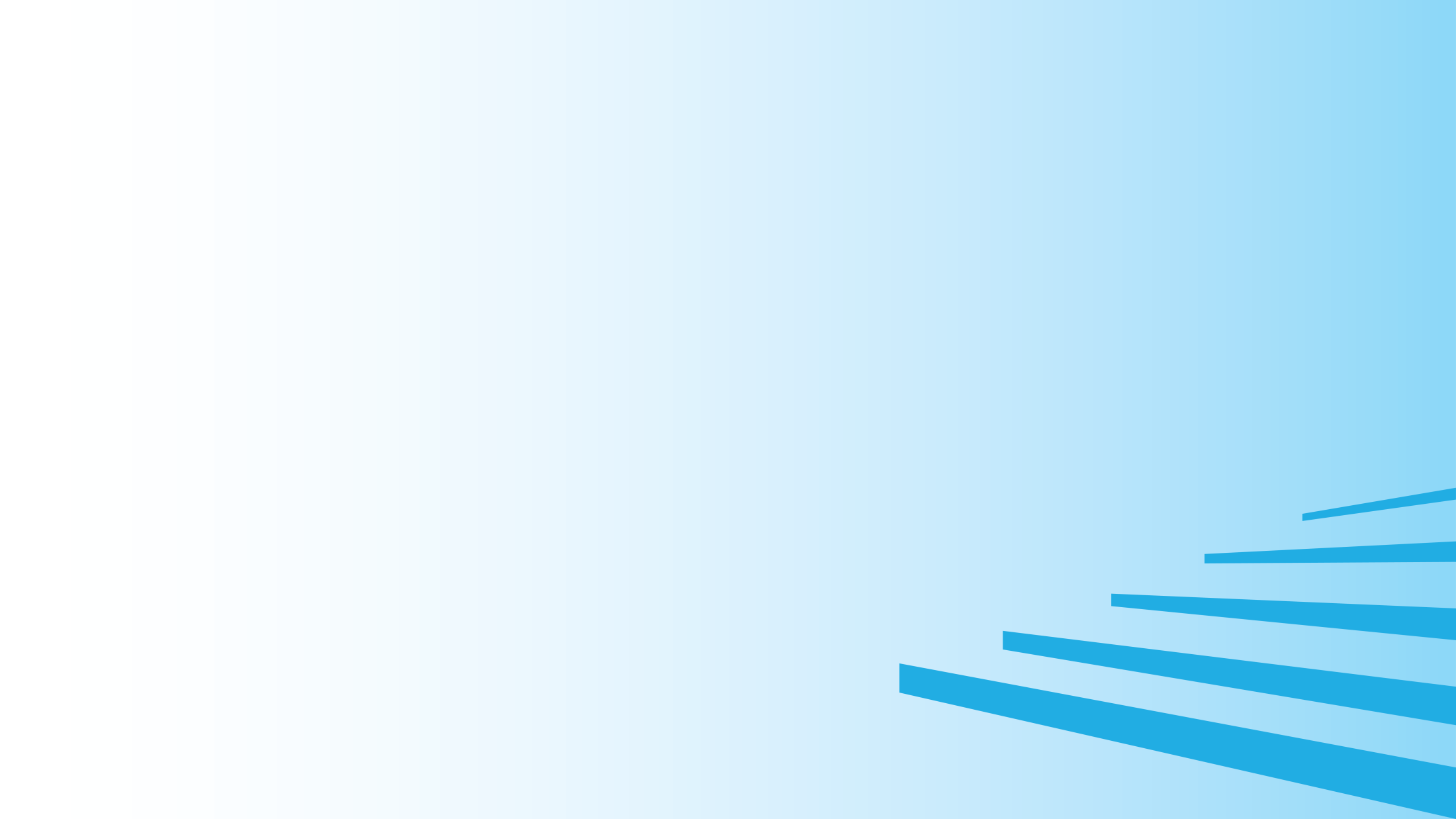 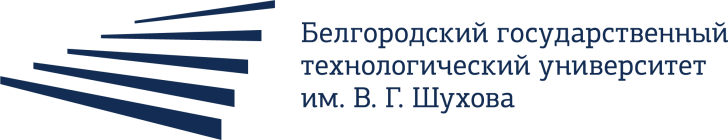 Публичная политика и социальные науки» - первая в истории российского образования программа, направленная на выпуск профессиональных подготовленных политиков. 
К развитию карьеры студентов будут готовить путем развития их личностных лидерских и коммуникативных качеств, обучать управлению общественным мнением.

Бакалавриат
 очное обучение  -  4 года  
заочное обучение – 5 лет

Руководитель  направления 
д-р. экон. наук. Чижова Елена Николаевна
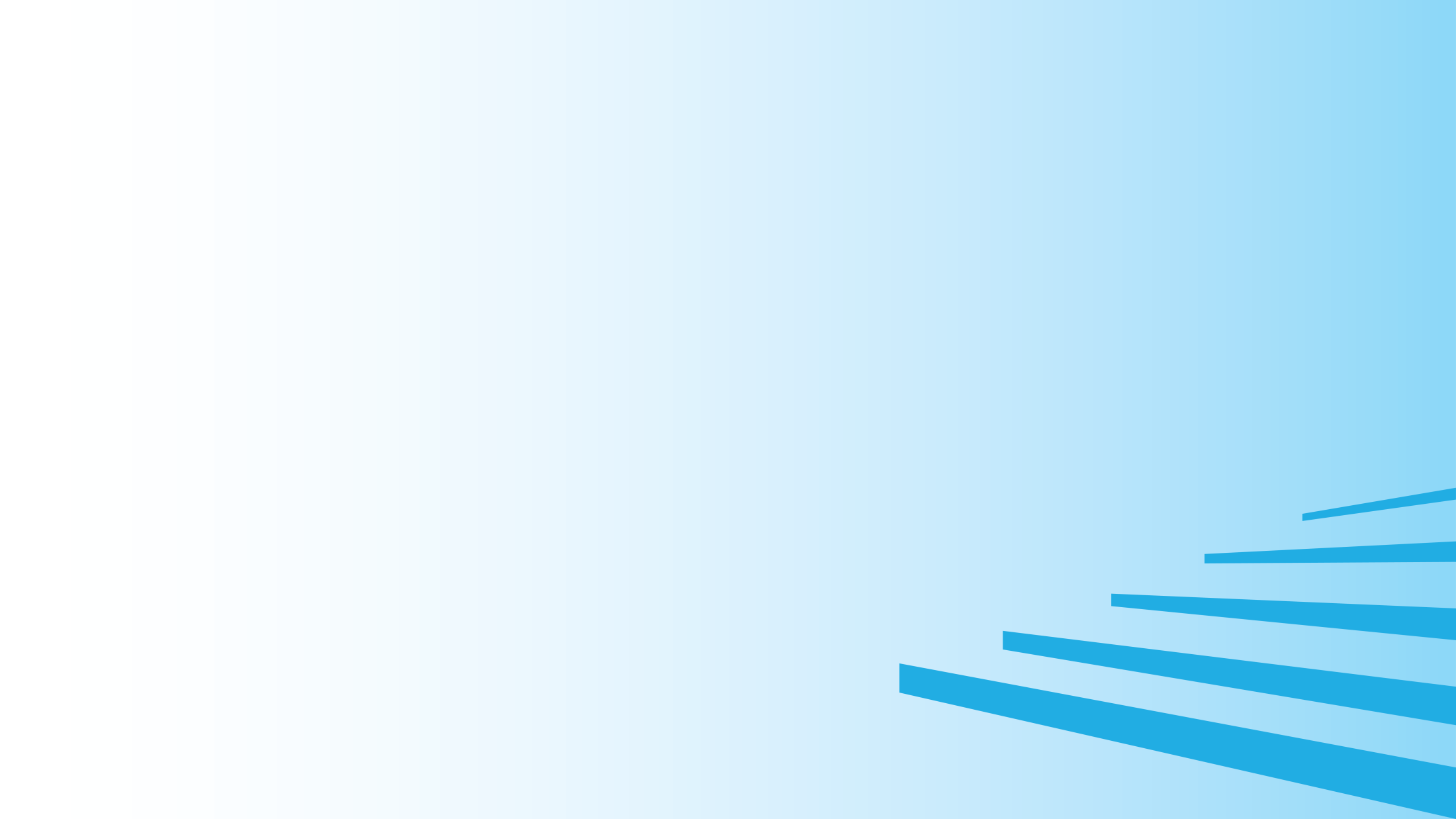 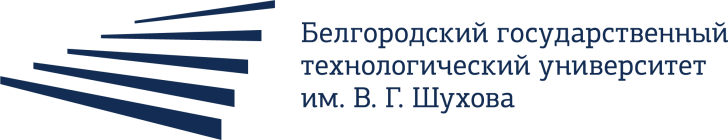 ЗНАНИЯ И НАВЫКИ, КОТОРЫМИ БУДЕТ ОБЛАДАТЬ ВЫПУСКНИК  

участвовать в процессах формирования и реализации управленческих и политических решений, направленных на совершенствование государственных и социальных институтов; 
использовать коммуникационные процессы в различных сферах политической, экономической и социальной деятельности;
применять методы формирования и реализации политических и управленческих решений;
освещать деятельность организации в печатных СМИ и на телевидении;
готовить аналитические материалы.
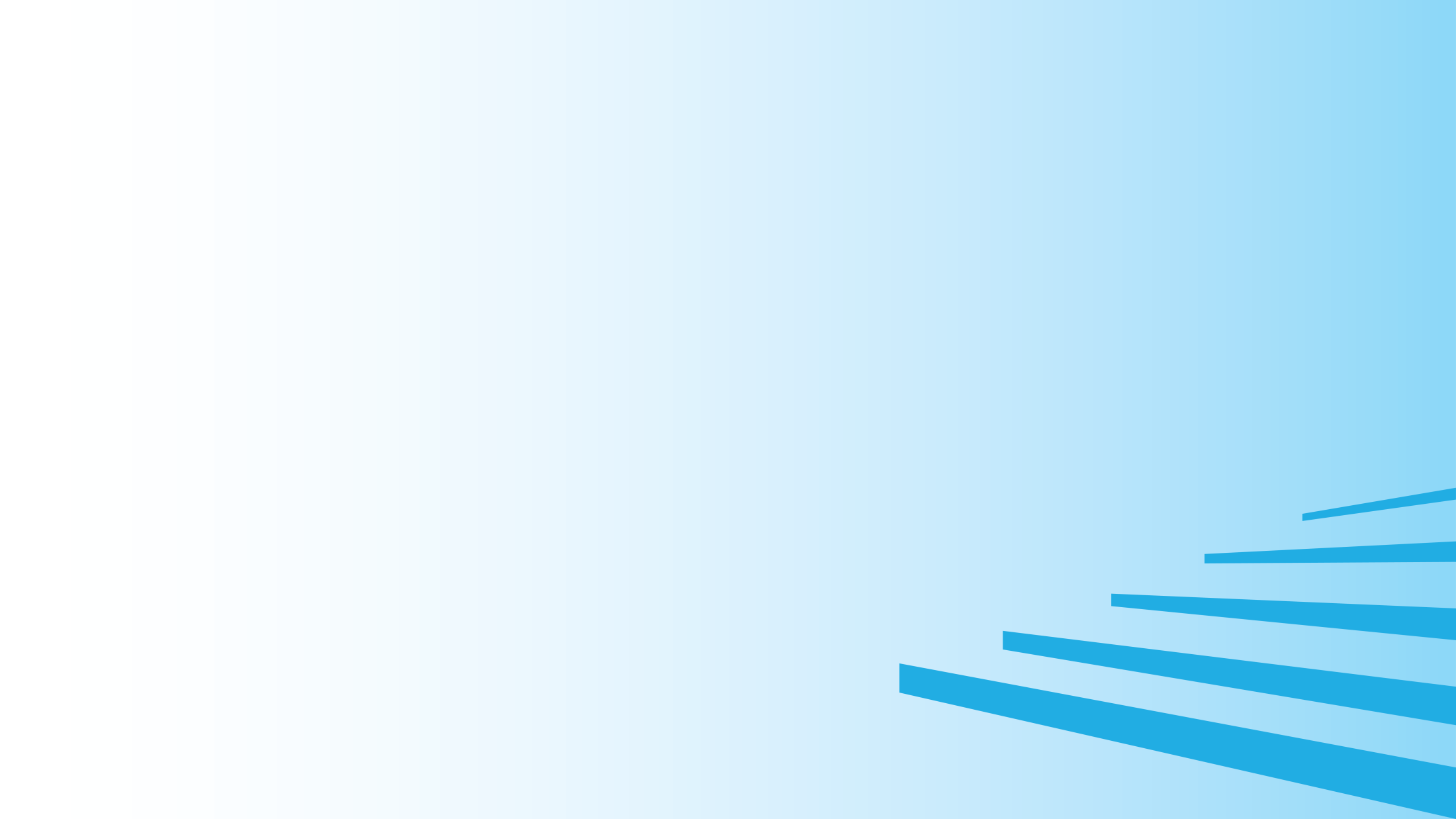 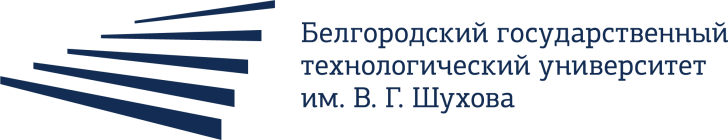 ЗНАНИЯ И НАВЫКИ, КОТОРЫМИ БУДЕТ ОБЛАДАТЬ ВЫПУСКНИК  

управлять потоками информационного взаимодействия государственных и общественных организаций с населением;

проектировать стратегии организационных и социальных изменений;

разрабатывать и реализовывать эффективные технологии внутренней и внешней коммуникации творческих, общественных, коммерческих организаций, органов местного самоуправления и государственной власти.
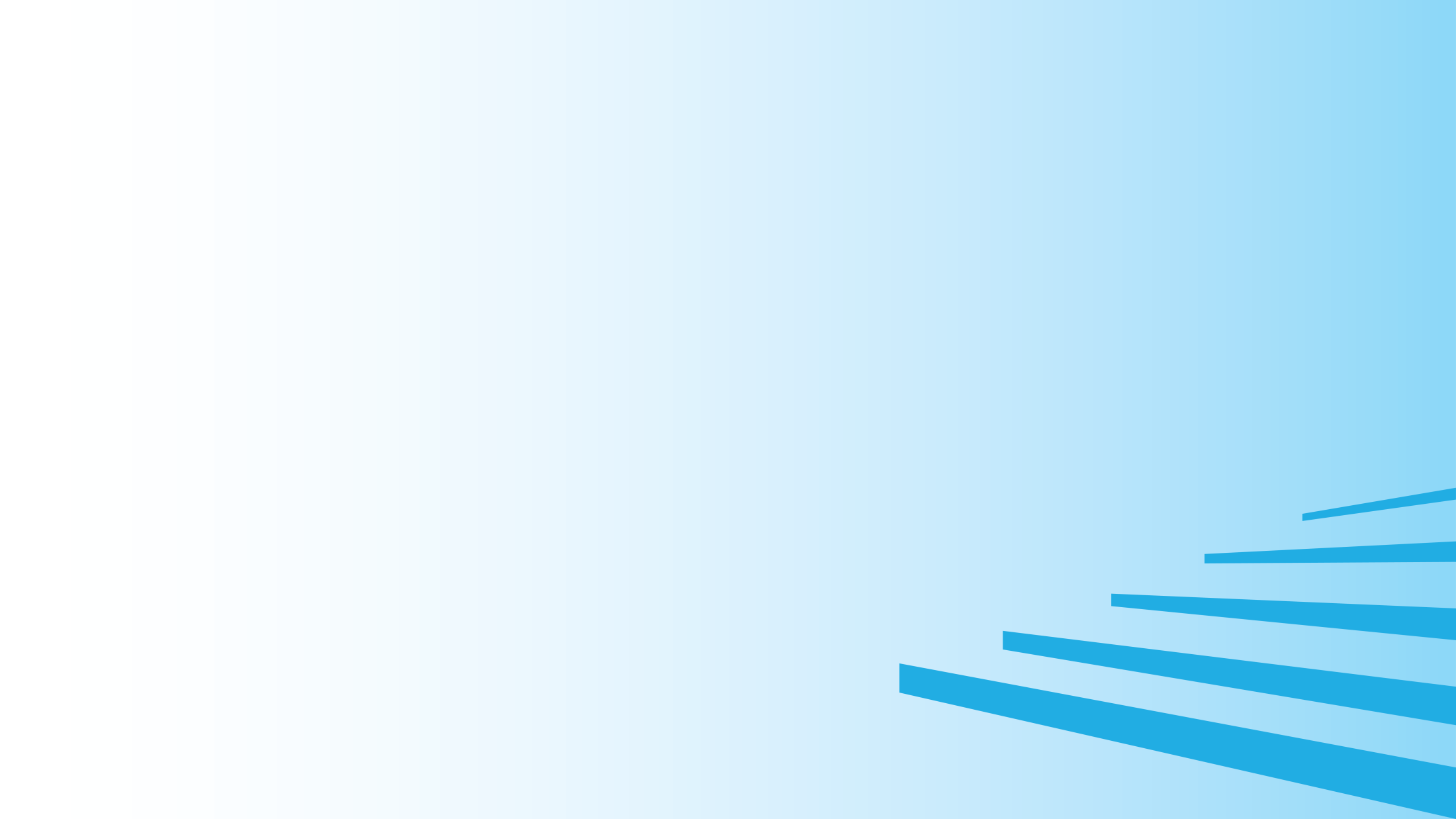 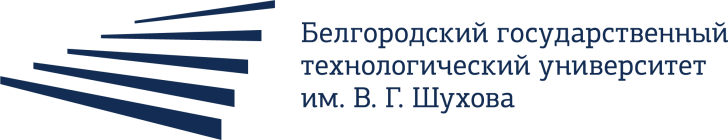 ОБЛАСТЬ ПРОФЕССИОНАЛЬНОЙ ДЕЯТЕЛЬНОСТИ:

управленческая и проектная деятельность в государственных, общественных, профессиональных, творческих, религиозных и иных организациях;

освещение деятельности этих организаций в средствах массовой информации;

политическая деятельность;

применение методов социальных и экономических наук в прикладных и междисциплинарных исследованиях.
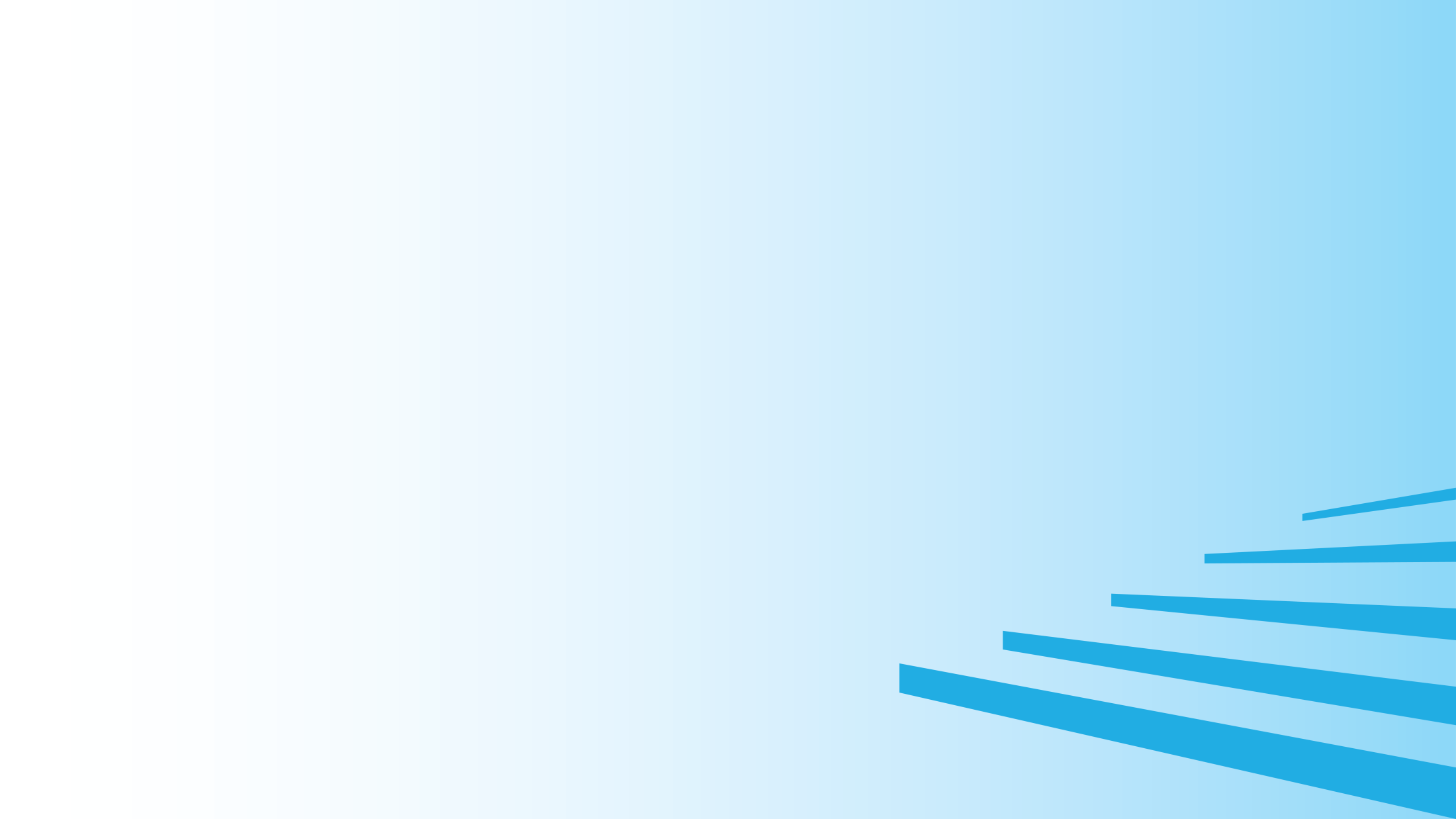 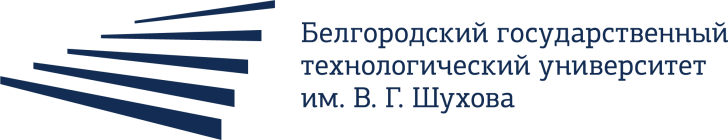 СОДЕРЖАНИЕ ПРОГРАММЫ  

Два иностранных языка (по выбору студента)
Управление человеческими ресурсами; 
Управление проектами; 
Политический менеджмент; 
Политическая конфликтология;
Организация и проведение информационных кампаний; 
Принятие стратегических решений в публичной политике; 
Сравнительная политология; 


(ОСНОВНЫЕ ДИСЦИПЛИНЫ): 

Исследования социально-экономических и политических процессов; 
Социально-экономическое планирование и прогнозирование; 
Региональная политика и управление территорией; 
Демографическая политика;
Мировая политика.
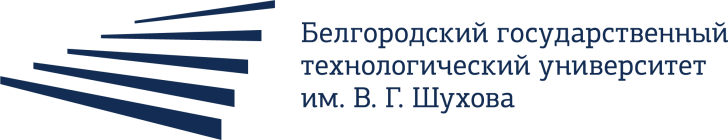 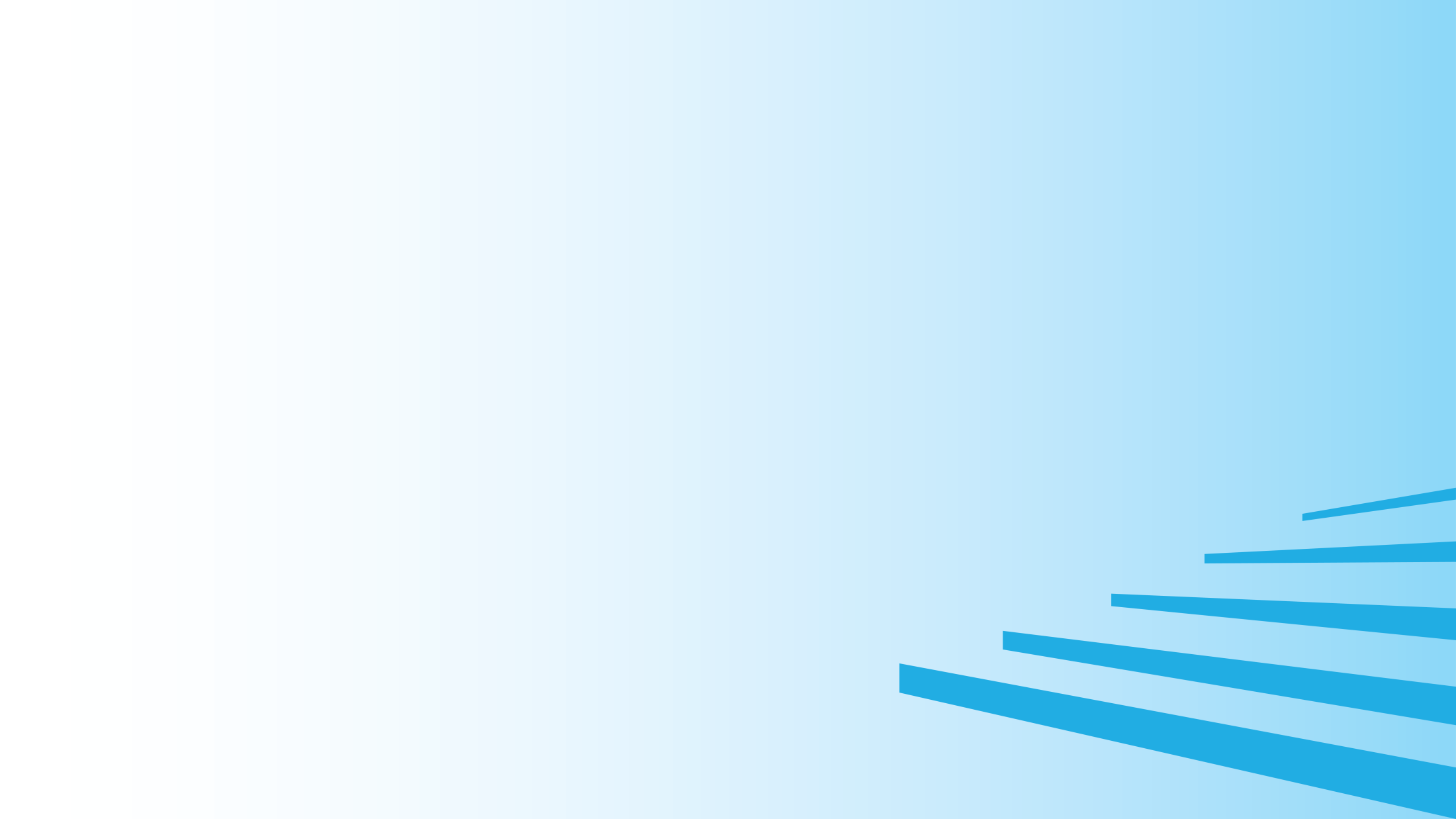 СФЕРЫ ПРОФЕССИОНАЛЬНОЙ ДЕЯТЕЛЬНОСТИ ВЫПУСКНИКОВ :

специалист в области коммуникаций и политической рекламы и PR-технологий;
служащий в пресс-центре органа государственной, региональной и муниципальной власти;
организатор деятельности политической партии, общественного объединения;
политтехнолог;
специалист по рекламным, имиджевым и избирательным кампаниям;
GR-менеджер (специалист по связям с государственными структурами). 
маркетолог-менеджер по продвижению и рекламе политических и общественных объединений.
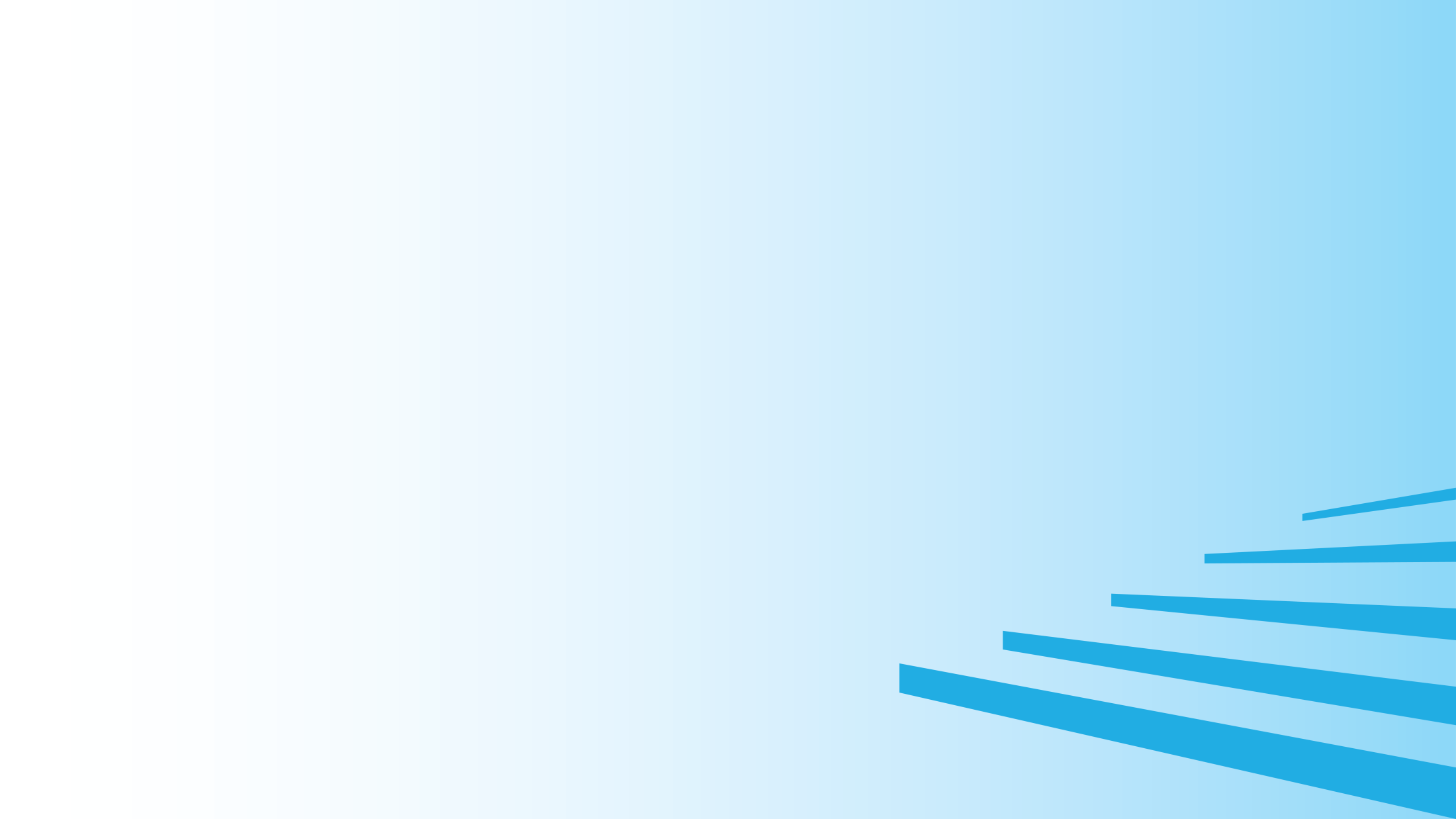 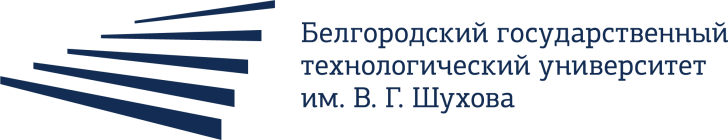 КОНТАКТНАЯ  ИНФОРМАЦИЯ
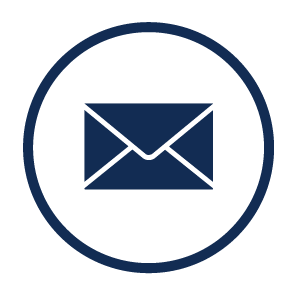 TIMN-521@yandex.ru
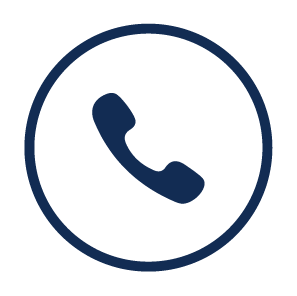 30-99-28
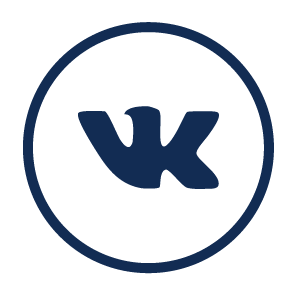 https://vk.com/public195883479
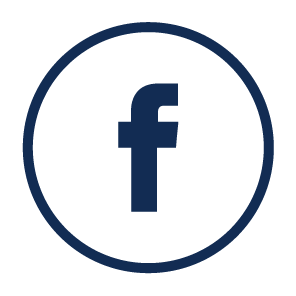 Facebook.com/groups/
557933028251352
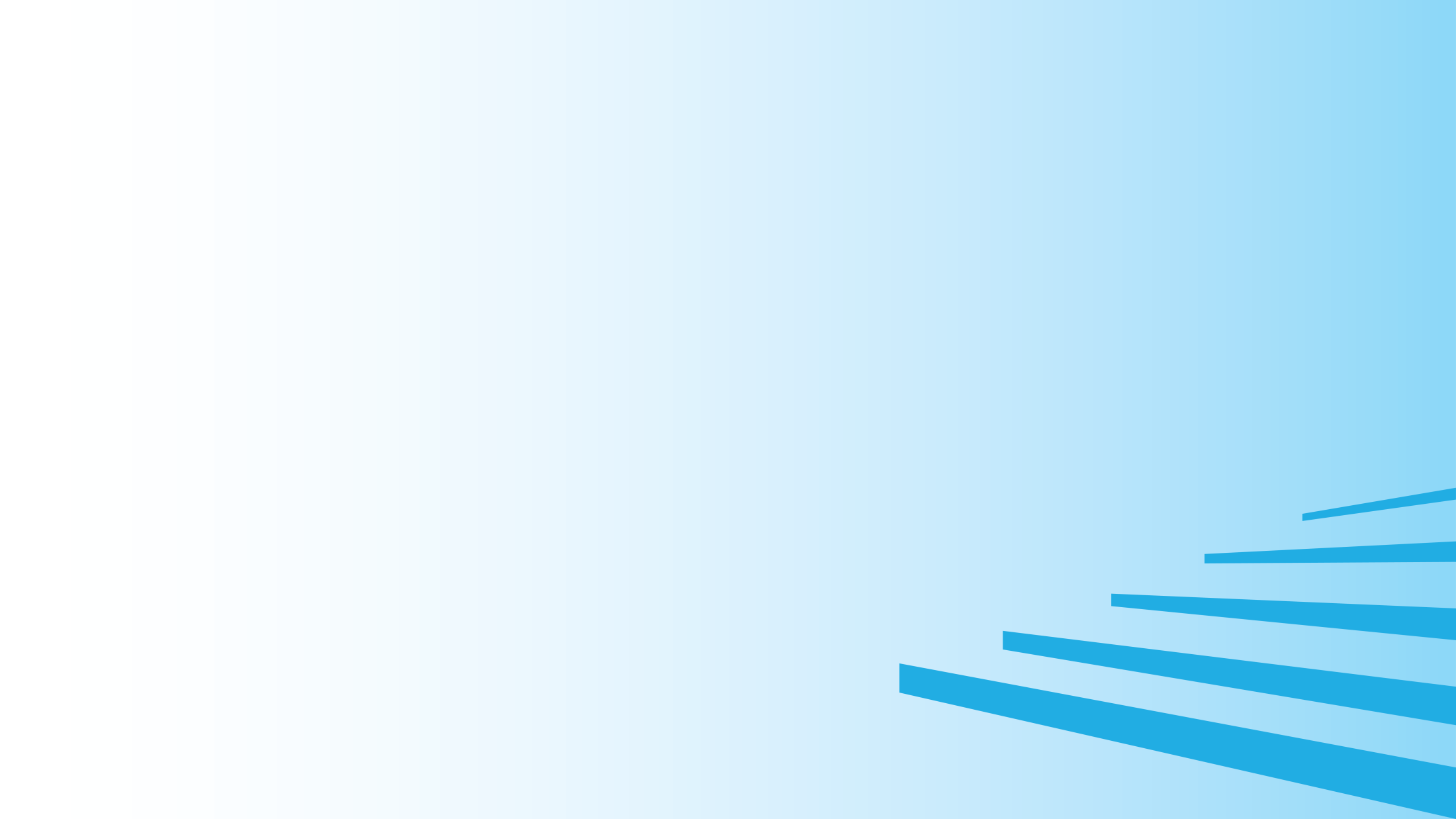 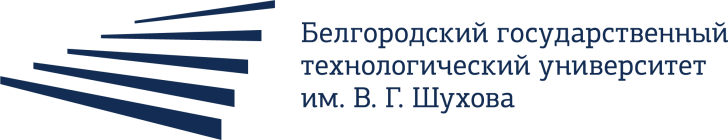 Спасибо за внимание!